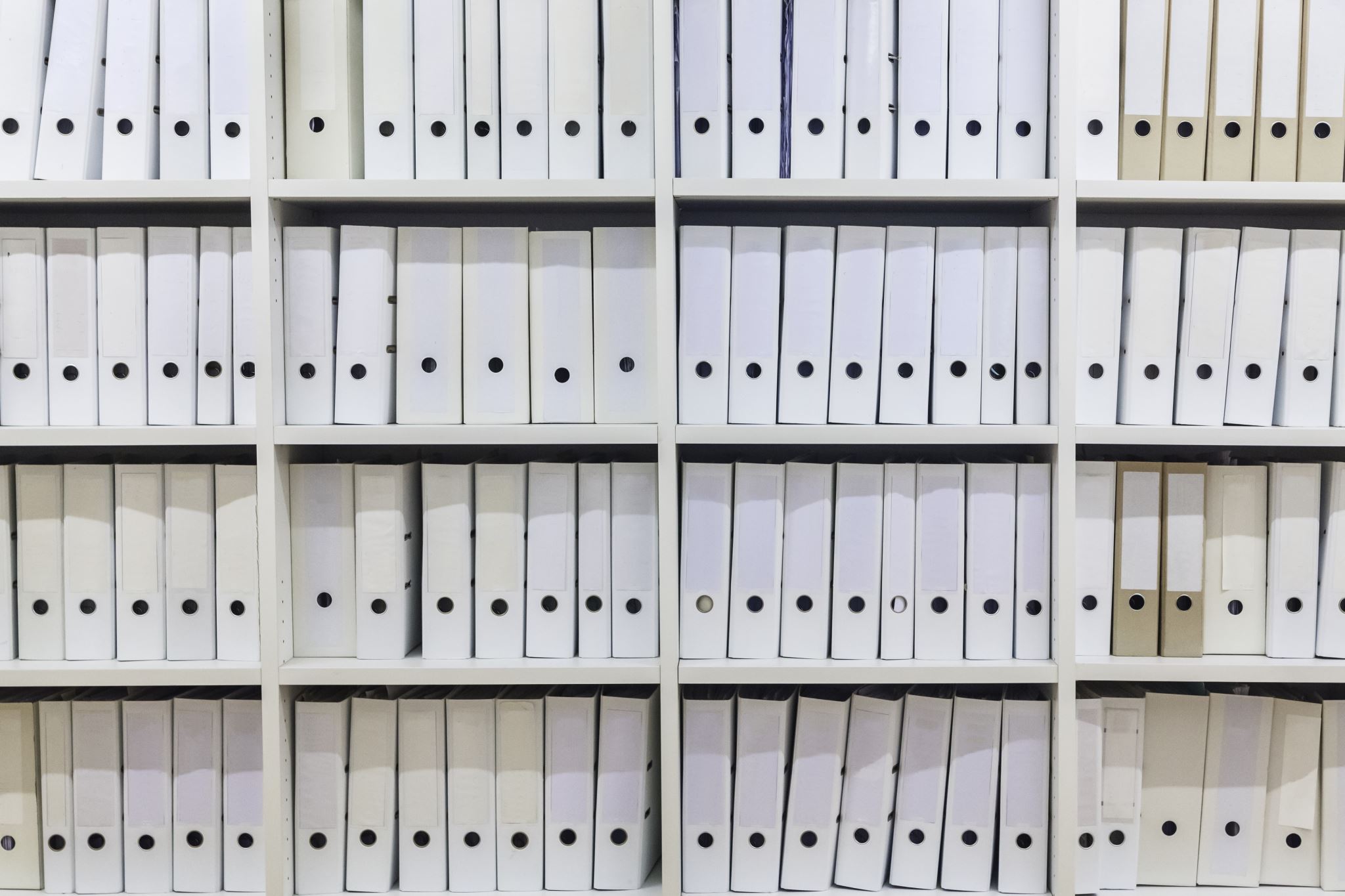 A RANDOMIZED BLOCKING STRUCTURE FOR STREAMING RECORD LINKAGEAUTHORS: DIMITRIOS KARAPIPERIS, CHRISTOS TJORTJIS, VASSILIOS S. VERYKIOS
Presented by: Gokul Sairam Garapati, Yogi Sainadh Thatikonda, Saiteja Myneni
INTRODUCTION TO RECORD LINKAGE
Definition: Identifying records from multiple databases that refer to the same entity.
Importance:
Improves data quality.
Essential for accurate data analysis.
Applications:
Healthcare: combining patient records.
Security: identifying criminals from passenger data.
Marketing: consolidating customer information.
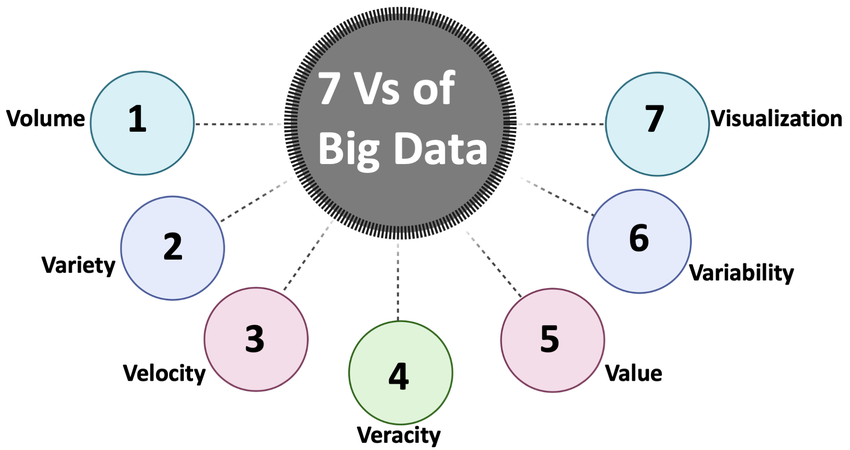 BASELINE METHODS
UNI - maintains the most frequently accessed blocks


TASK - creates a redundant block collection where each record appears in multiple blocks


TIME - uses a time window to keep only the most recent records in memory.
CHALLENGES IN STREAMING RECORD LINKAGE
High data velocity: Constant and rapid data generation.
Large data volume: Millions of records requiring processing.
Real-time constraints: Immediate data processing and linkage.
Memory management: Limited memory resources require efficient usage.
GOALS AND OBJECTIVES OF EXPBLOCK
Effectively handle high-speed streaming data.
Maintain frequently accessed and recent data records.
Efficiently update memory blocks to continuously reflect new data.
Optimize balance between accuracy, performance, and simplicity.
KEY TERMS
Block: Collection of records sharing common characteristics.
Hit: Successful access of an existing block.
Miss: Occurs when a requested block is not found in T.
Renewal Process: Mechanism to refresh block contents.
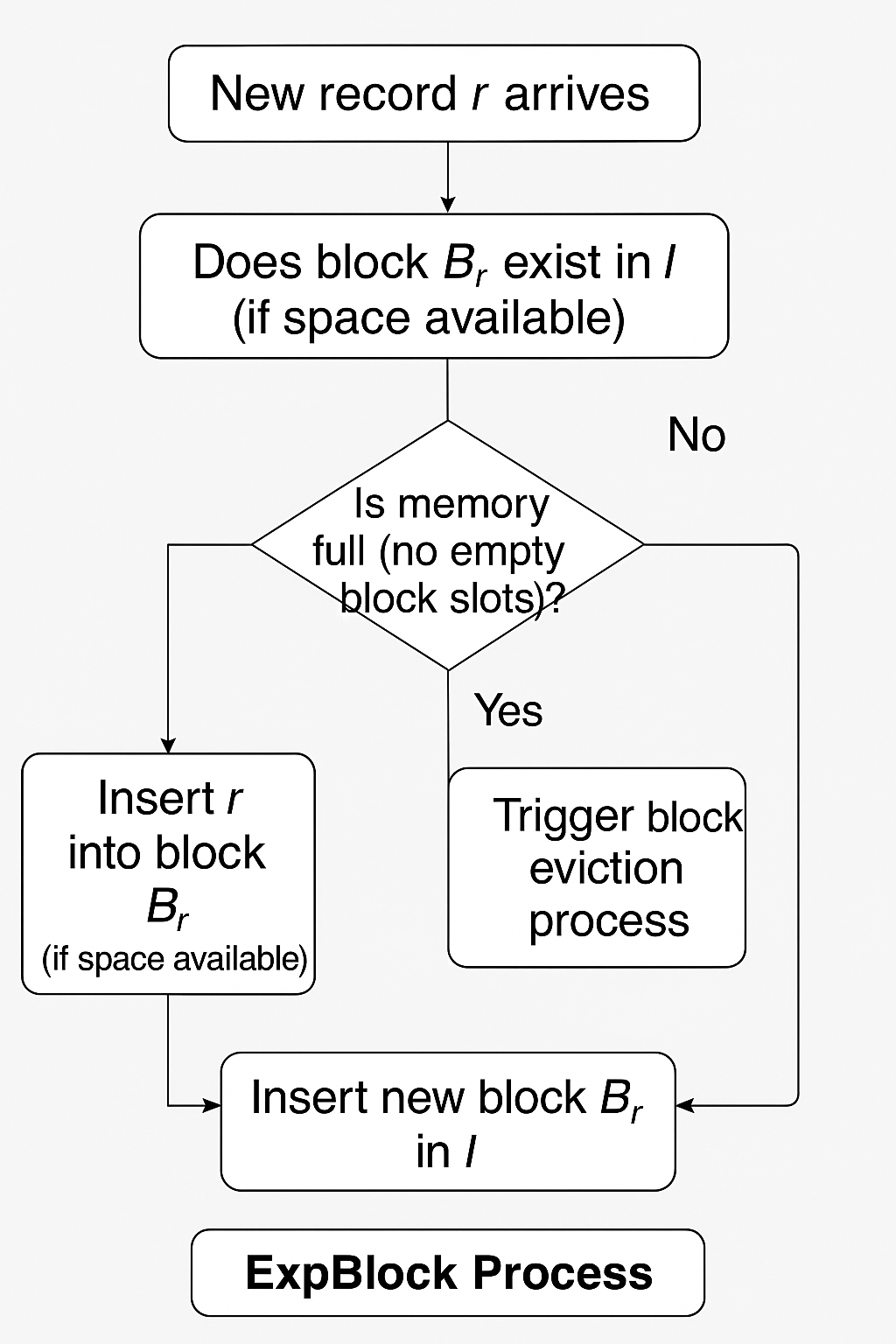 ExpBlock Algorithm
Main Operations of ExpBlock
Storing Records	( put(k,rec))

Fetching Records	(get(k))

Deleting Blocks	(delete(i))
Eviction Strategies in ExpBlock
Eviction of Blocks
Deciding which block to remove.
Activity Factor(W)



A’ = Last time the block is accessed
A = The current time
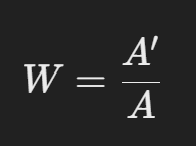 Eviction Strategies in ExpBlock
Final Score(V):




h= how many times the block has been accessed
U= The average number of times blocks are accessed
W = The activity factor
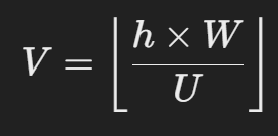 Example:
Imagine 3 toy boxes and how often they were played with:






ExpBlock randomly picks a box, but less used ones are more likely to be picked.
Eviction Strategies in ExpBlock
Probability of removing a Block




The higher the score V, the lower the chance of eviction
The Lower the score V, the higher the chance of eviction
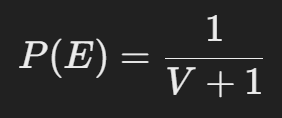 Eviction Strategies in ExpBlock
2. Eviction of Records
Deciding which record to remove from the block.


P= The chance that a record stays in the block
p= A fixed probability(like 0.8 or 0.9)
T= How long the record has been inside the block(its age)
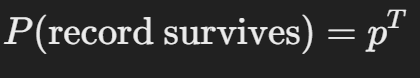 ADVANTAGES OF RANDOMIZATION IN EXPBLOCK
Simplifies memory management by avoiding sorting algorithms.
Reduces computational complexity.
Minimizes memory consumption.
Ensures quick and consistent performance.
EXPERIMENTAL SETUP AND EVALUATION
Existing Methods: 

TASK

TIME

UNI

Method Used:
 MinHash (with Murmur hashing)
Datasets:
NCVR 
Voter registry data
lastname and PO Box

b1,HOLLIFIELD,MYRA,612  SIDEVIEW ST   ,GRAHAM,27253
a1_0,HOLLIFIELD,MYmA,612p SIDEVIEW ST   ,GRAHAM,27253
DBLP
-  Bibliographic records from computer science (2013-2020)
- first author and year of publication

<booktitle>Computer Vision, A Reference Guide</booktitle>
<ee>https://doi.org/10.1007/978-0-387-31439-6_100117</ee>
<url>db/reference/vision/vision2014.html#X14bd</url>
</incollection><incollection mdate="2019-01-09" key="reference/vision/Singh14" publtype="encyclopedia">
<author>Manish Singh 0001</author>
<title>Transparency and Translucency.</title>
<pages>815-819</pages>
<year>2014</year>
OAG
Academic papers dataset combining Microsoft Academic Graph(MAG) and Aminer
first author and year of publication
{
"id": "53e9ab9eb7602d970354a97e",
"title": "Data mining: concepts and techniques",
"authors": [
{
"name": "jiawei han",
"org": "department of computer science university of illinois at urbana champaign"
},{
"name": "micheline kamber",
"org": "department of computer science university of illinois at urbana champaign"
},{
"name": "jian pei",
"org": "department of computer science university of illinois at urbana champaign"
}],"year": 2000,
Metrics:
Recall
Recall=Total actual matches/Correctly identified matches​
 Precision
Precision=Total matches identified by method/Correctly identified matches​
 Processing Time
Speed of executing both blocking and matching pairs
LIMITATIONS
Potential loss in recall accuracy due to random evictions.
Performance may vary based on data distribution.
Memory size limitations can affect efficiency in very large datasets.
CONCLUSION
Efficient streaming data management.
Simplified and effective randomized algorithms.
Suitable for real-time, large-scale applications.
THANK YOU